ОПОЛЗНИ И СЕЛИ
Выполнила: Созыкина Татьяна Николаевна
учитель ОБЖ, МБОУ СОШ №8
п. Шолоховский, Ростовская область
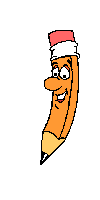 Что мы должны сегодня узнать?
Разобраться , что такое оползни, а что такое сели.
 Дать им характеристику и выяснить их классификацию.
  Узнать причины возникновения оползней и селей и их последствия.
  Познакомиться, запомнить и научиться применять правила безопасного поведения при заблаговременном оповещении об угрозе схода селя или оползня.
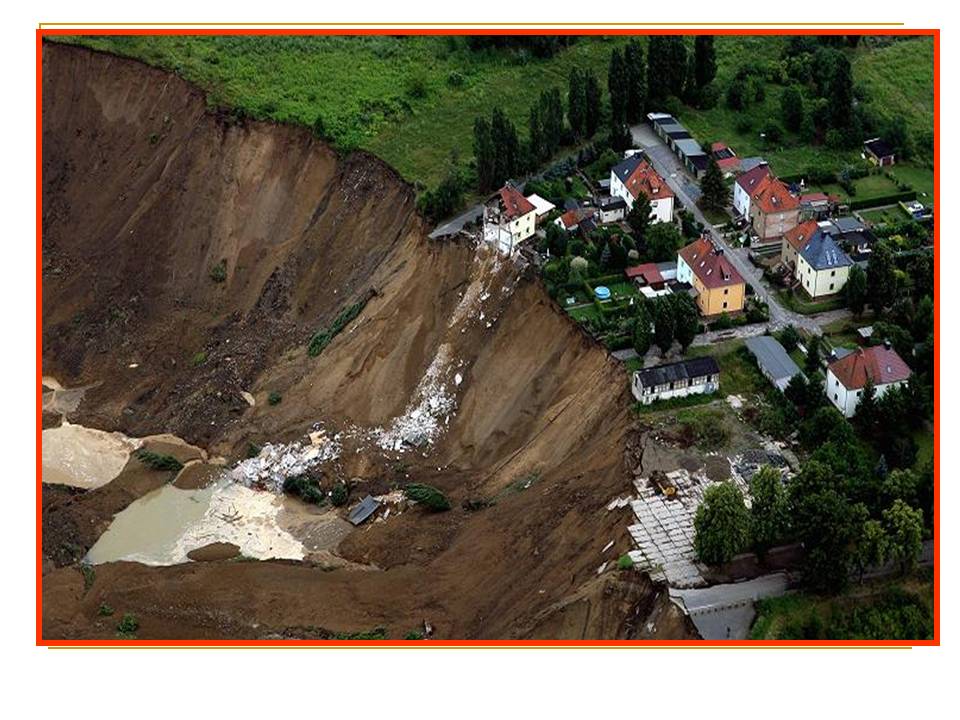 ОПОЛЗНИ И СЕЛИ   - ЭТО ГЕОЛОГИЧЕСКИЕ ПРИРОДНЫЕ ЯВЛЕНИЯ, КОТОРЫЕ МОГУТ ПРИВЕСТИ К ЧРЕЗВЫЧАЙНЫМ СИТУАЦИЯМ.
ОСНОВНЫЕ ПРИЧИНЫ ЧСГЕОЛОГИЧЕСКОГО ХАРАКТЕРА
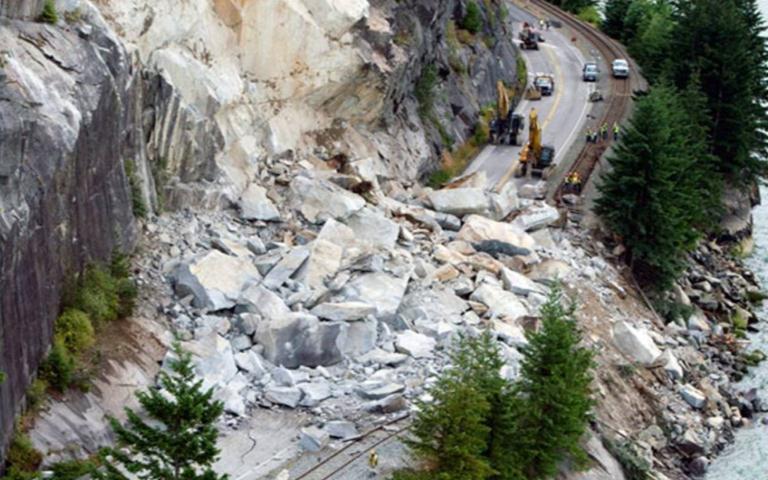 ОБЩЕЕ УСЛОВИЕ ВОЗНИКНОВЕНИЯ ЭТИХ ОПАСНЫХ ПРИРОДНЫХ ЯВЛЕНИЙ:
 Начало смещения грунта, скальных пород или снега вниз по склону.
На территории РФ есть районы, где  часто происходят оползни, сели, обвалы:
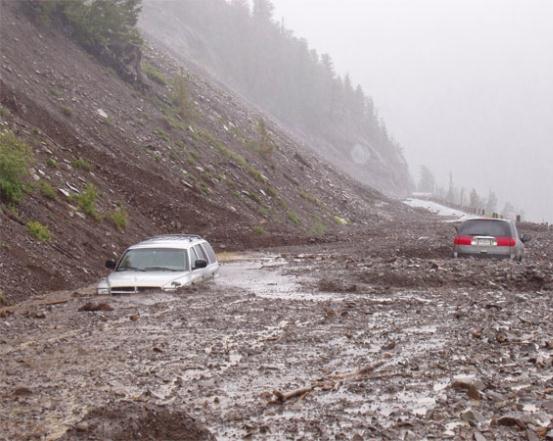 Северный Кавказ.
Урал.
Саяны.
Приморье.
Камчатка.
Сахалин.
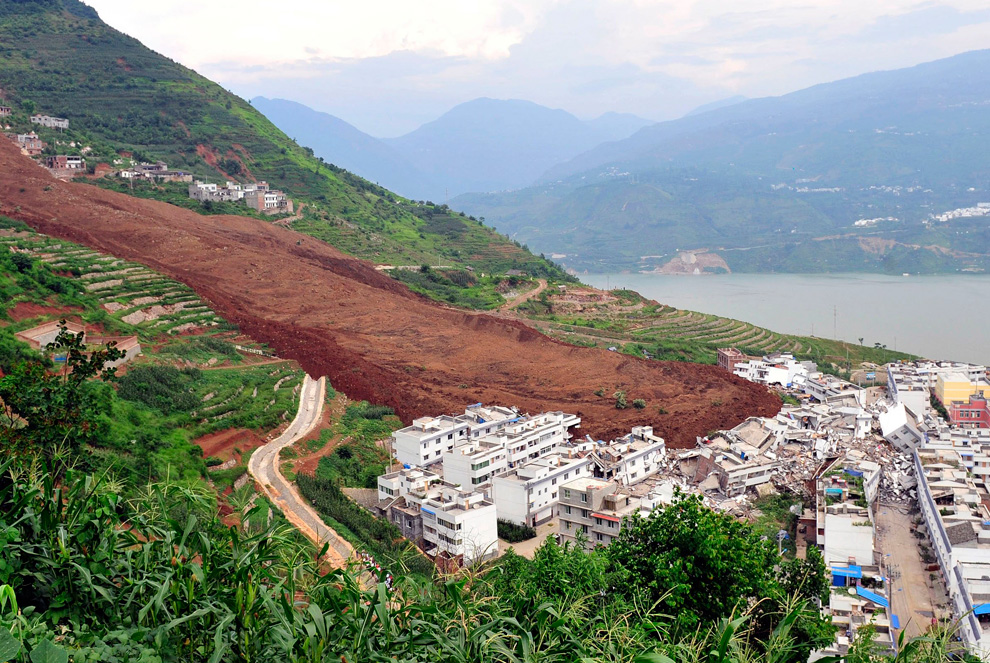 СЛОВАРЬ
О́ползень — сползание, смещение  и отрыв масс горных пород вниз по склону под  воздействием собственного веса и силы тяжести вследствие подмыва склона, переувлажнения, сейсмических толчков и иных процессов.
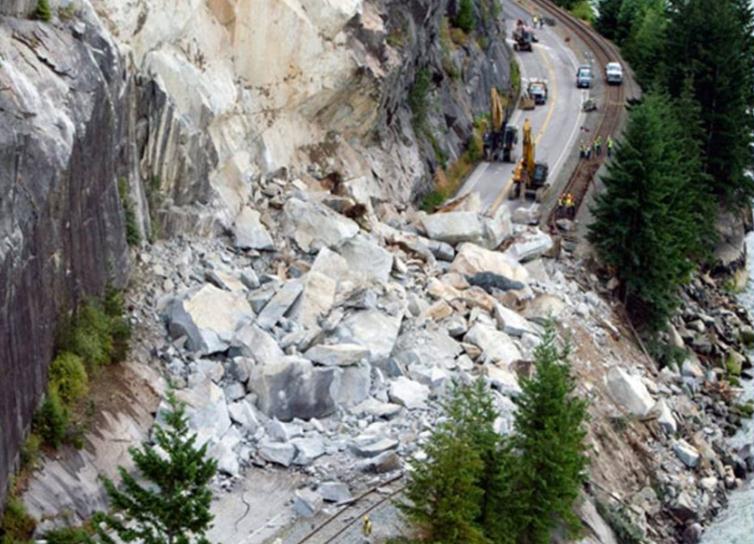 СЛОВАРЬ
Обвал – отрыв и катастрофическое падение больших масс горных пород.
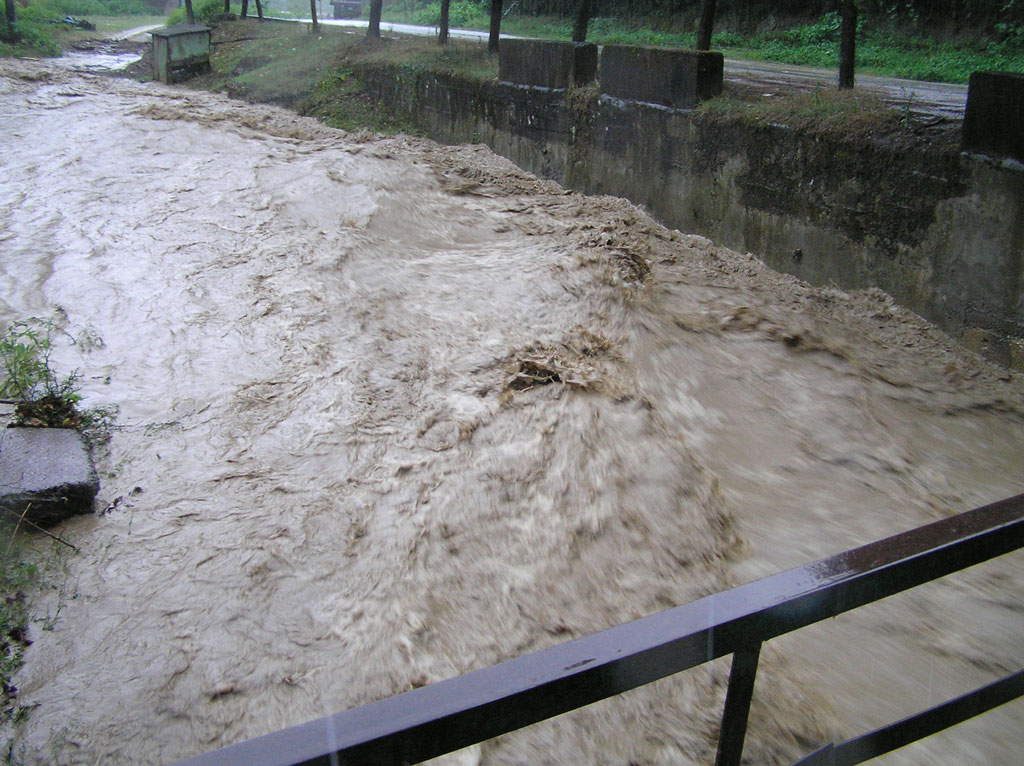 СЛОВАРЬ
Сель (сайль – «бурный поток»)  – горный поток, состоящий из смеси воды, грязи, камней (бывают грязевые, каменные, грязекаменные).
Оползни  и обвалы образуются в различных породах в результате нарушения их равновесия или ослабления прочности.  
Они могут быть вызваны
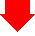 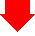 ЕСТЕСТВЕННЫМИ (ПРИРОДНЫМИ) ФАКТОРАМИ
ИСКУСТВЕННЫМИ(АНТРОПОГЕННЫМИ)ФАКТОРОРАМИ
Сели образуются в различных породах в результате нарушения их равновесия или ослабления прочности.  
Они могут быть вызваны
Землетрясения, извержение вулканов, естественное разрушение гор.
Связанные с деятельностью человека – неправильная прокладка дорог, вырубка лесов и кустарников, производство взрывных и горных работ вблизи оползневых участков.
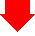 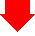 80 %
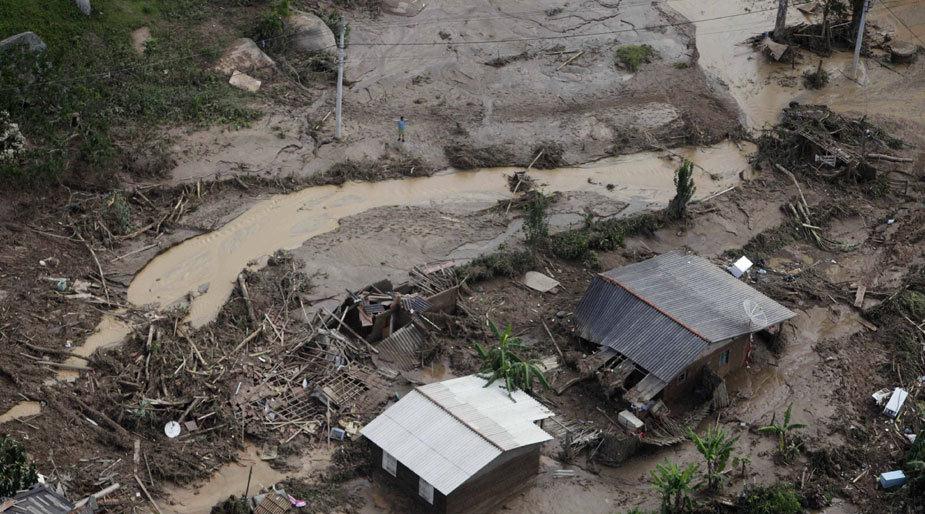 80 %
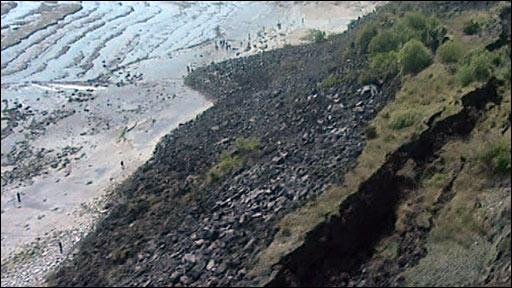 КЛАССИФИКАЦИЯ
ПОСЛЕДСТВИЯ
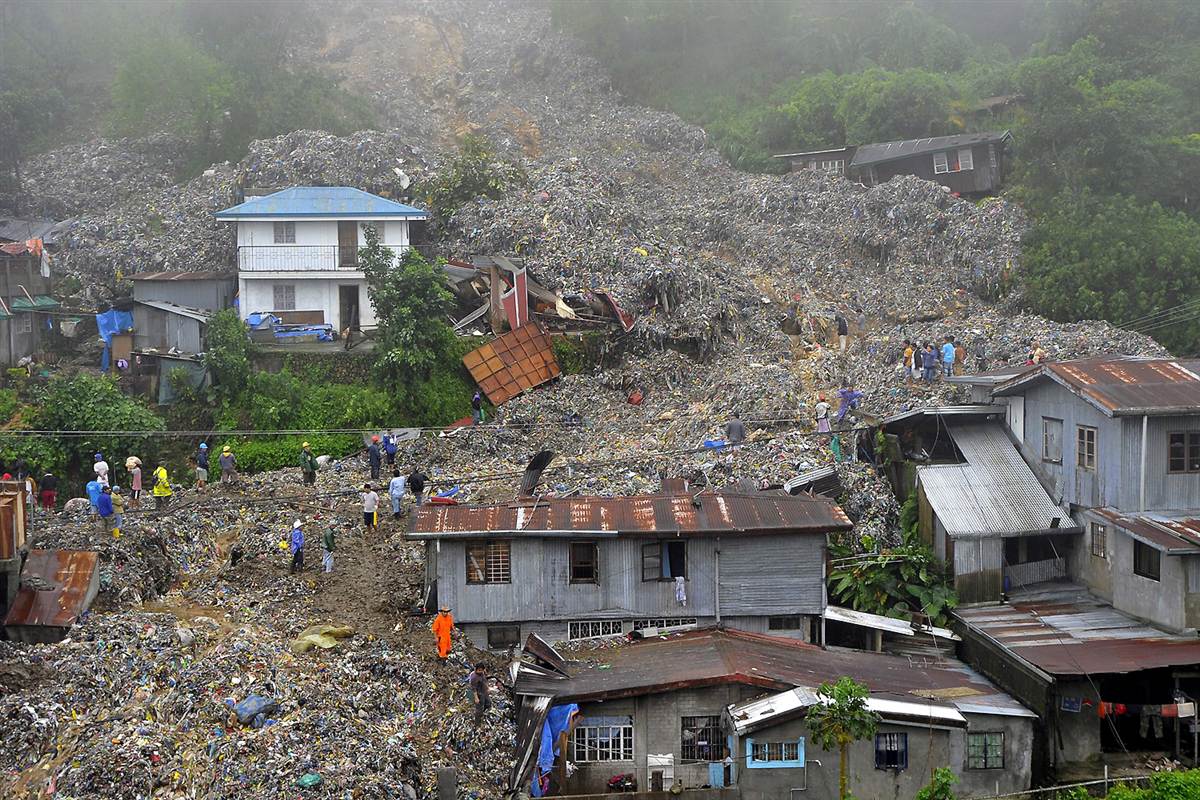 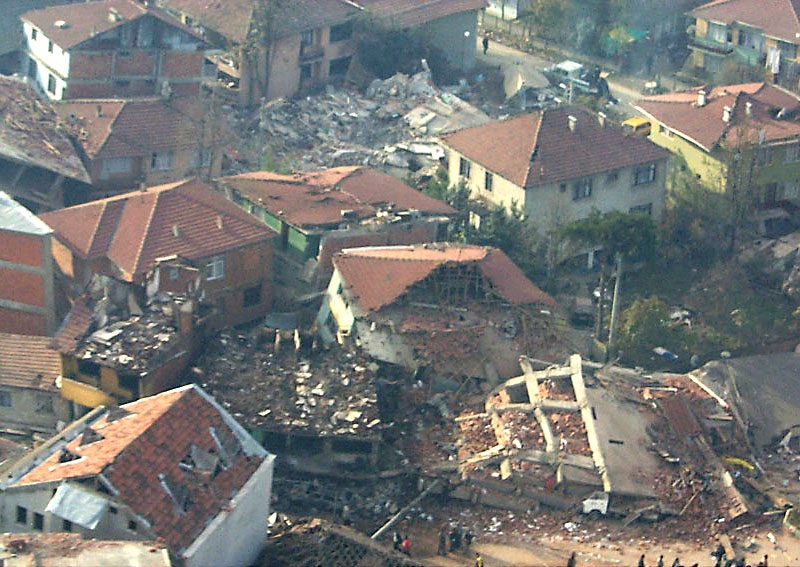 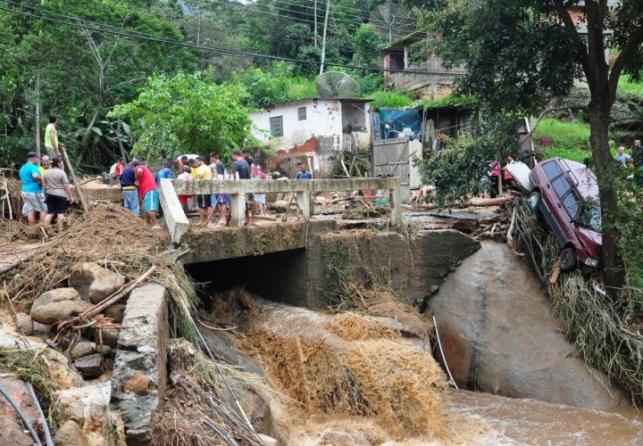 Основные предупредительные меры
Проведение защитных работ
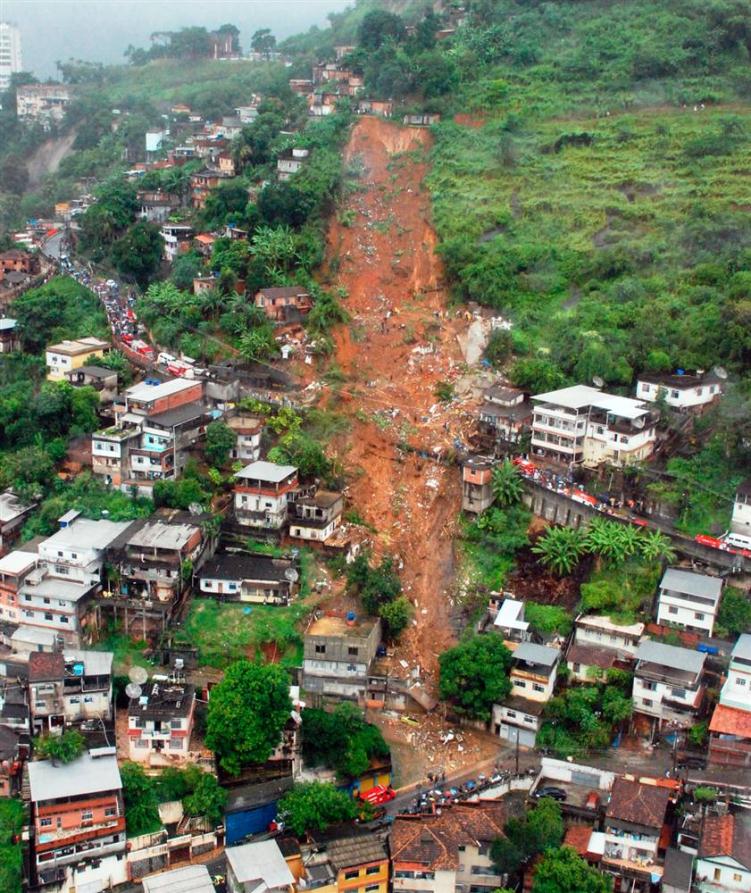 Строительство заградительных сооружений
Укрепление склонов специальной сеткой
Действия аварийно-спасательных служб
ЧТО НЕОБХОДИМО ДЕЛАТЬ ПРИ УГРОЗЕ СХОДА ОПОЛЗНЕЙ, СЕЛЕЙ, ОБВАЛОВ:
Естественные безопасные места: склоны гор и возвышенностей, не расположенные к оползневому процессу и не находящиеся на селеопасных направлениях.
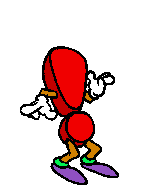 ОПАСНЫЕ СИТУАЦИИ МОЖНО И НУЖНО ПРЕДУПРЕДИТЬ!
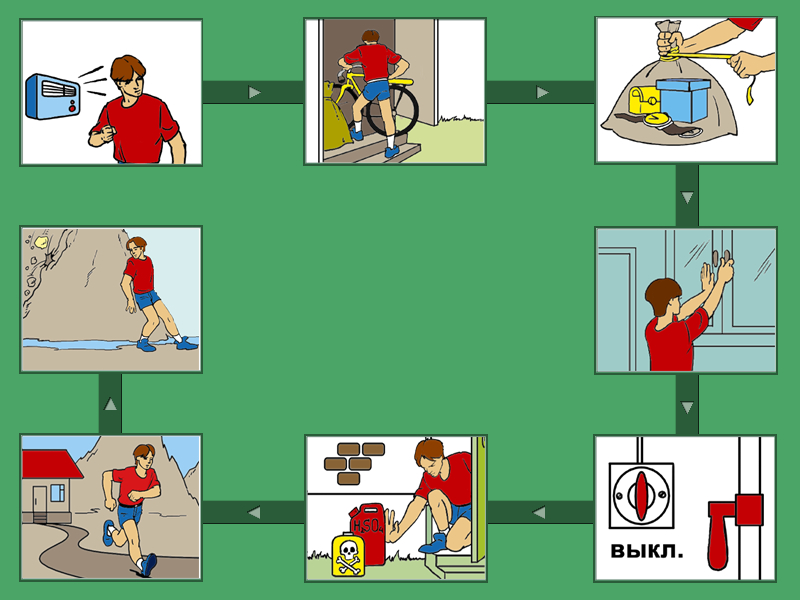